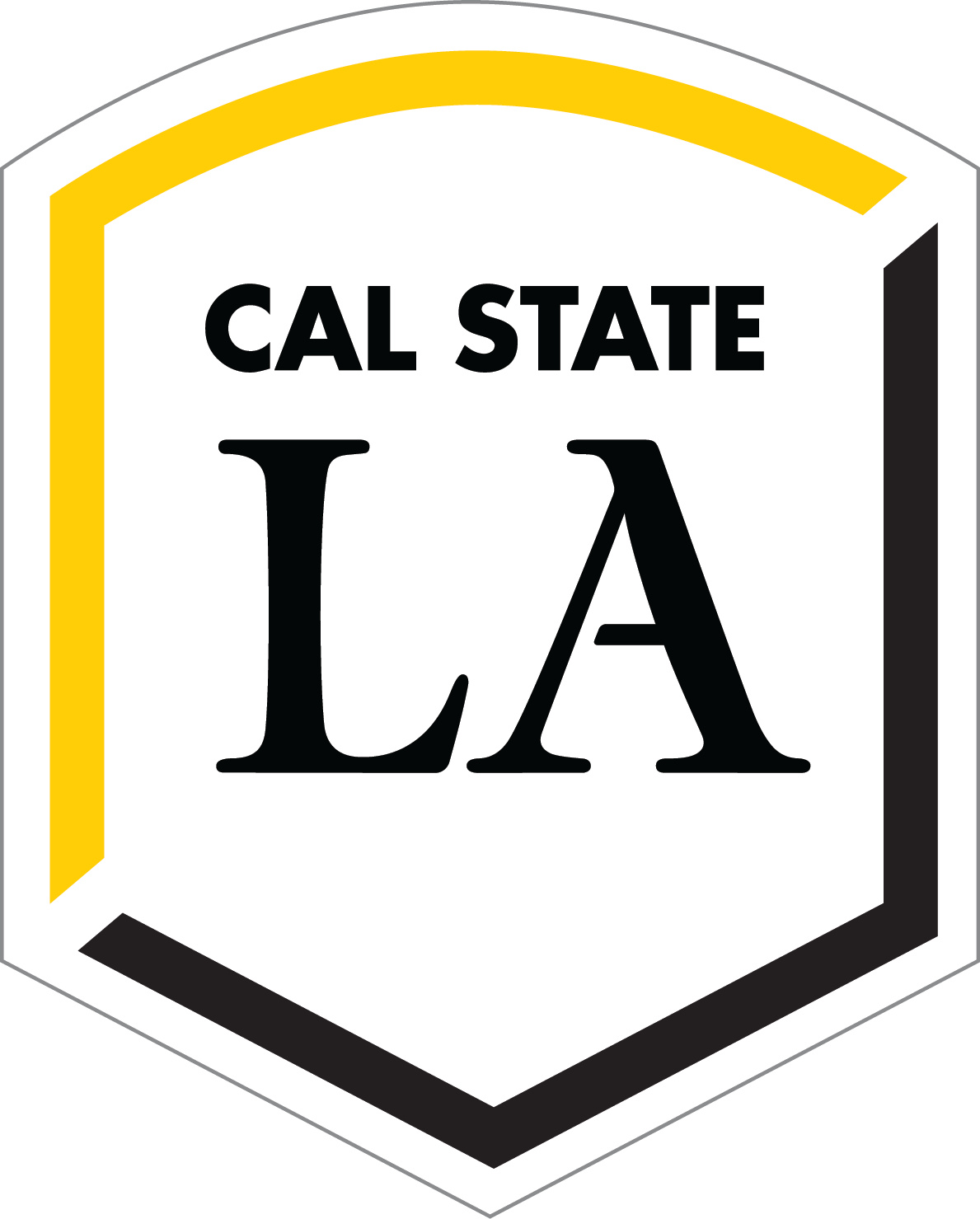 CAREER
CENTER
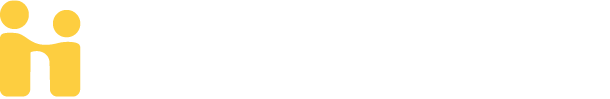 Experiential Learning Office
How to post and manage student assistant and federal work-study jobs
Topics covered (new processes bulleted below):
Posting a Job (Slides 3 – 8)
Viewing Applicants (Slide 9 - 13)
Students now apply online via Handshake
Student Employment Office will no longer forward applications
Hiring departments must check applications on Handshake
Indicating Candidate Selected for Hire (Slide 14)
Hiring departments now mark applicants as hired or declined using Handshake
Expiring a Job (Slides 15 )
Rehiring for a Position (Slides 16 – 17)
Hiring departments now duplicate the job to generate a new job ID and open a new recruitment cycle
Overview
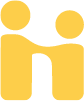 Log in to your home page from https://calstatela.joinhandshake.com
Your home page
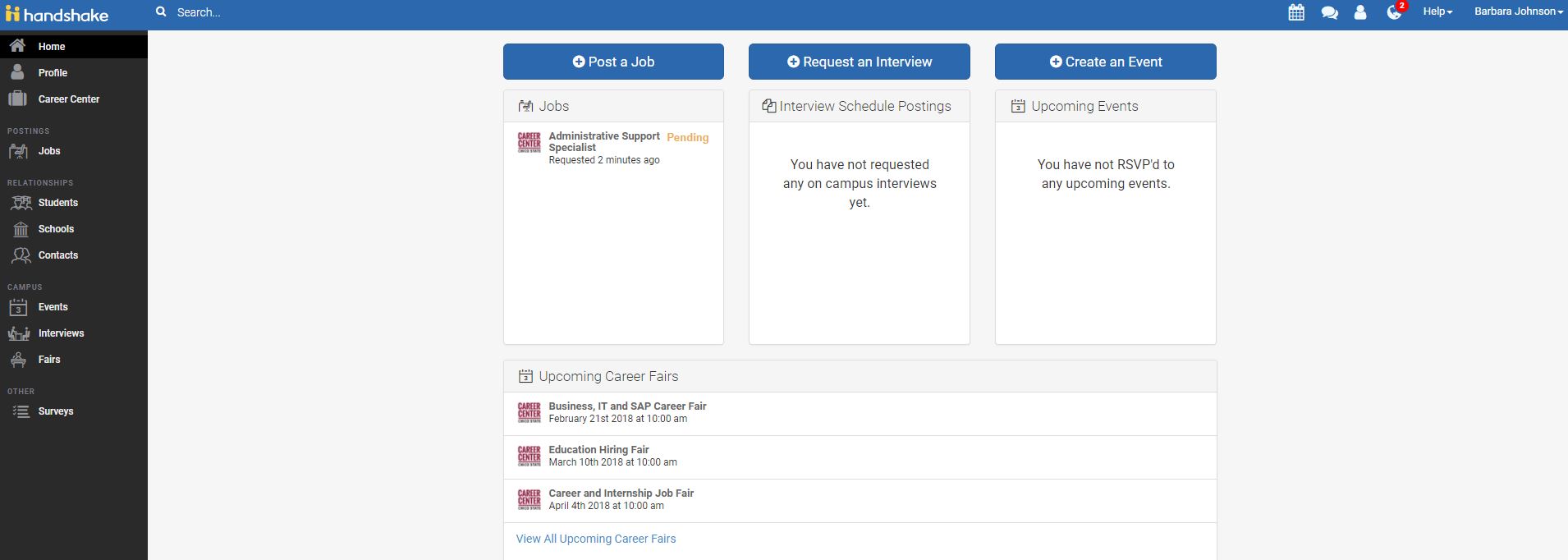 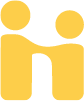 Click “Post a Job”
Posting a job
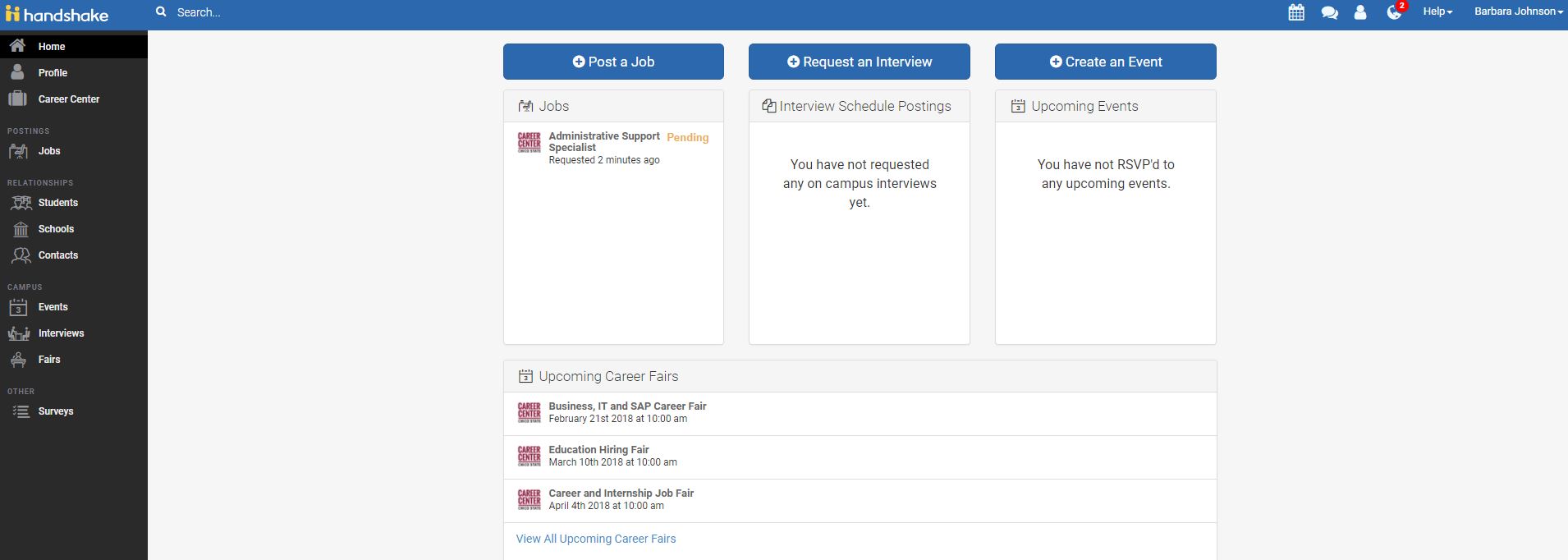 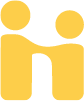 Job basics: fill out the basic information, then choose “Next”
Posting a job
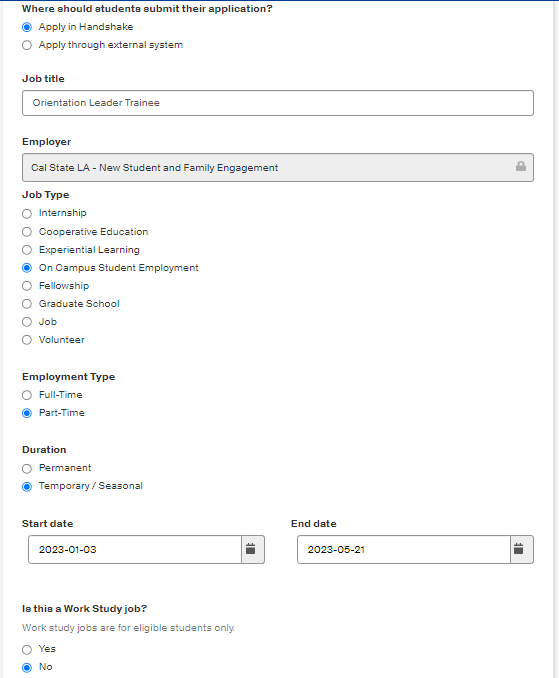 Choose “Apply in Handshake”
Choose “On Campus Student Employment”
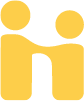 Choose “Part-Time”
Choose “Temporary/Seasonal”
Enter the Dates of the Semester
Choose “Yes” if this is a Federal Work-Study position
Job details: fill out job description, functions, wage, required documents; then choose “Next”
Posting a job
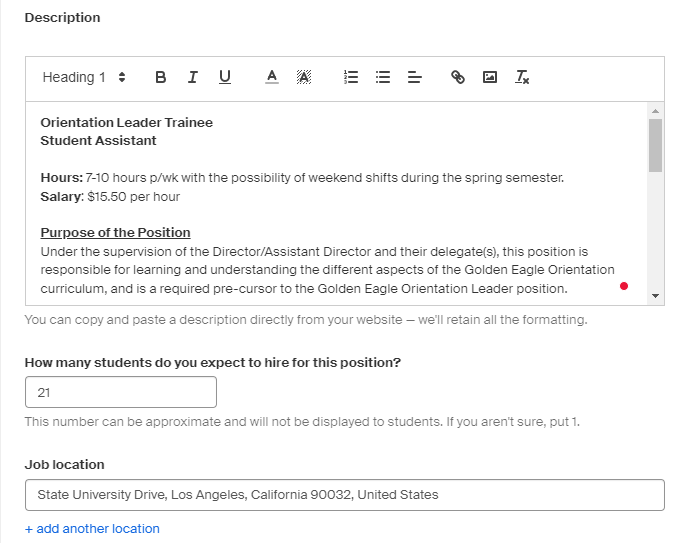 Copy the job description from the requisition.

If Live Scan is required, enter:
“The position requires a Live Scan and clearance prior to hiring.”
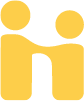 The number must match the requisition.
Job details: fill out job description, functions, wage, required documents; then choose “Next”
Posting a job
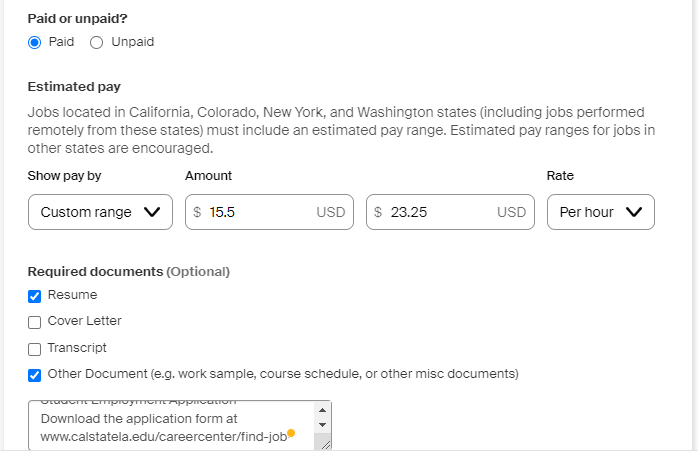 Enter the CSU Salary Schedule Range.
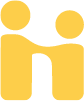 Choose “Other,” and enter the following description: “Student Employment Application – Download the application form at www.calstatela.edu/careercenter/find-job-campus then upload your completed application here.”
Job preferences: choose your preferences, then choose “Create”
NOTE: these preferences will NOT prevent anyone from applying for your job.  You can filter out these applicants as you review applications
Posting a job
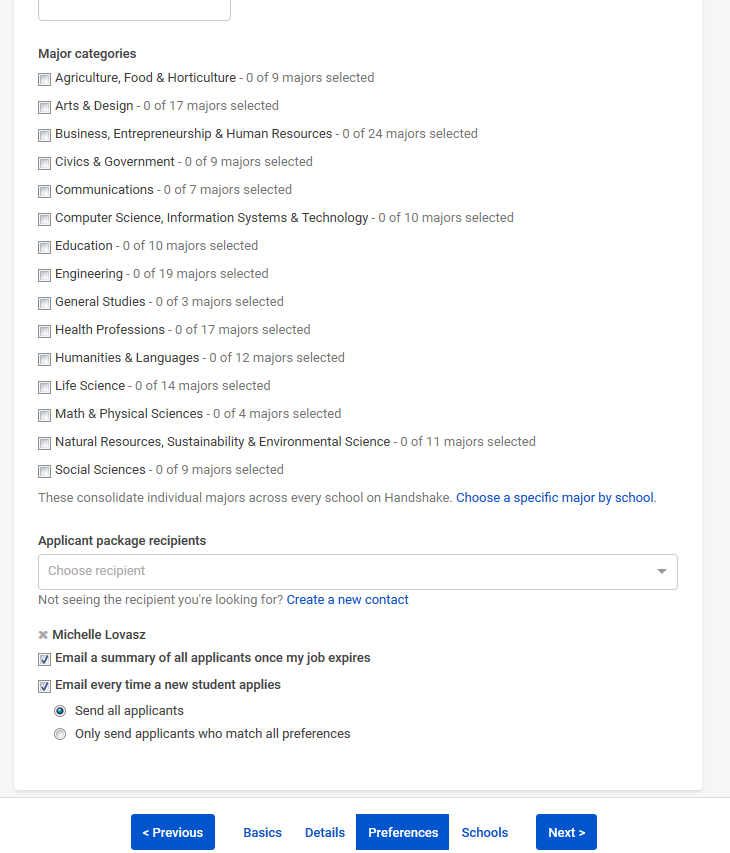 Be sure additional recipients have an account in Handshake so they can view applications.
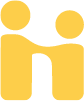 Choose whether you want to see application packets all at once, or as applications come in.
Add schools: Choose California State University–Los Angeles only! 
Then choose apply and expiration dates, and create.
The apply start date is the date you would like to begin recruitment. Students will not be able to apply before that date.
Posting a job
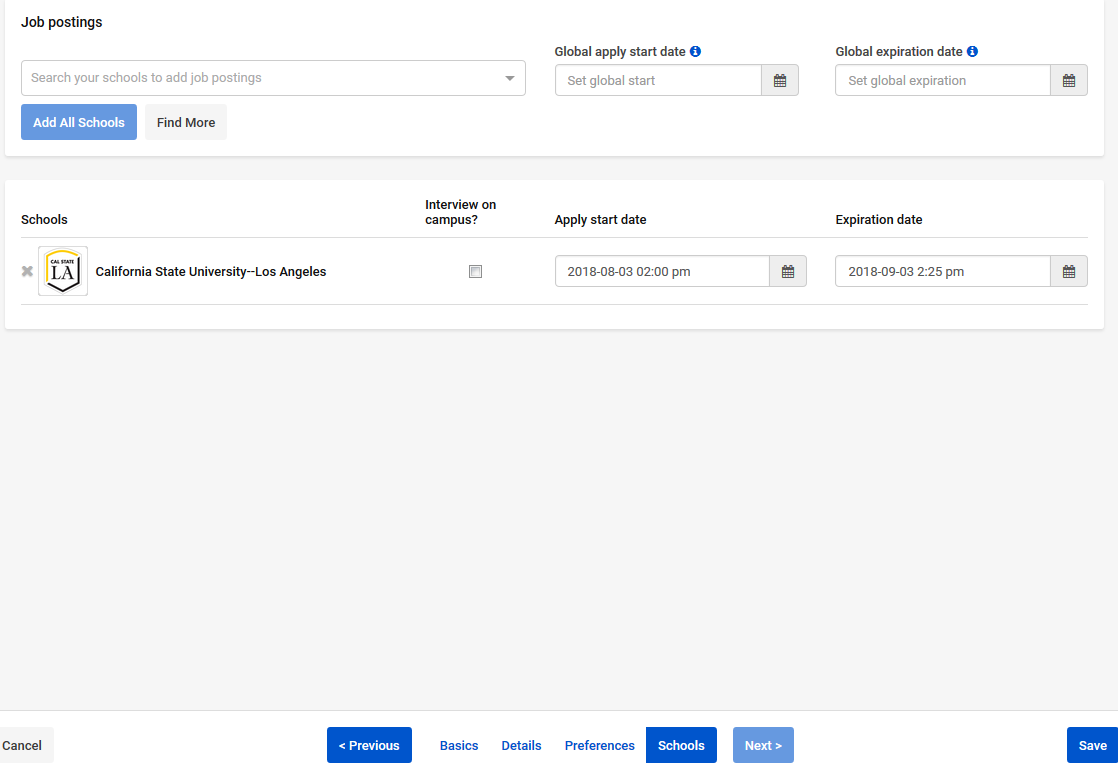 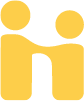 Preview and Save.
Posting a job
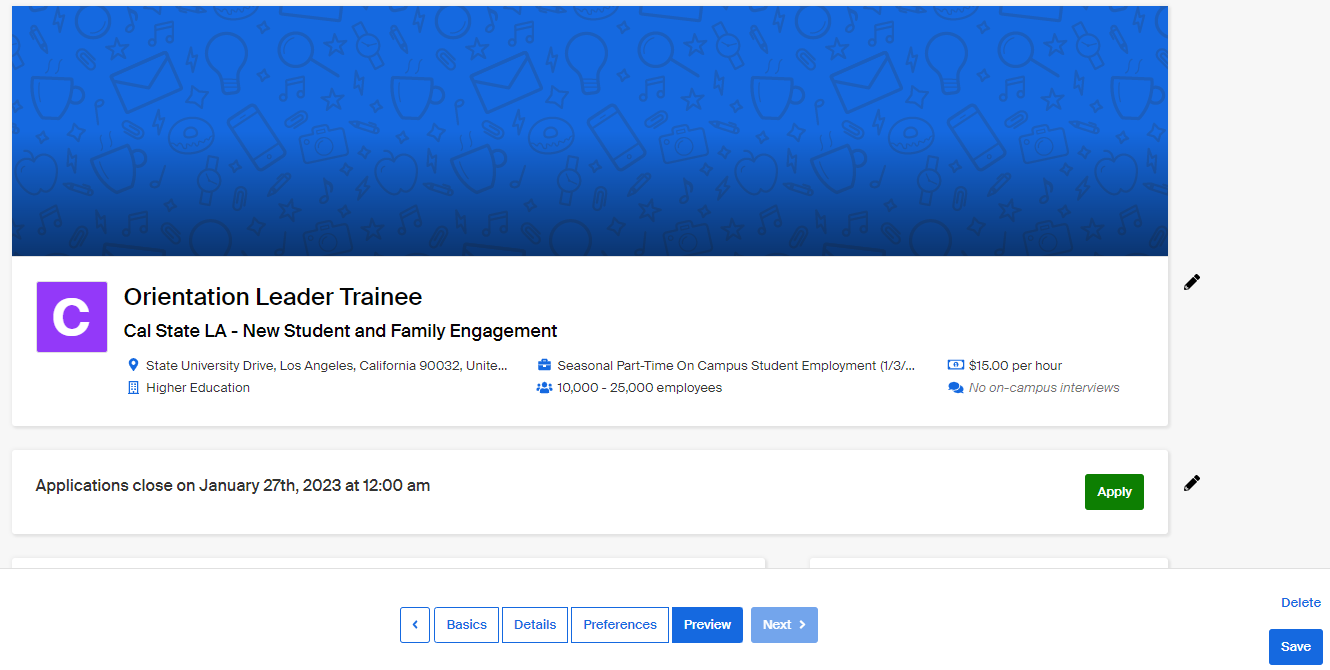 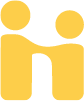 Select “New Attachment” and Upload the Application.
Download the Application
Posting a job
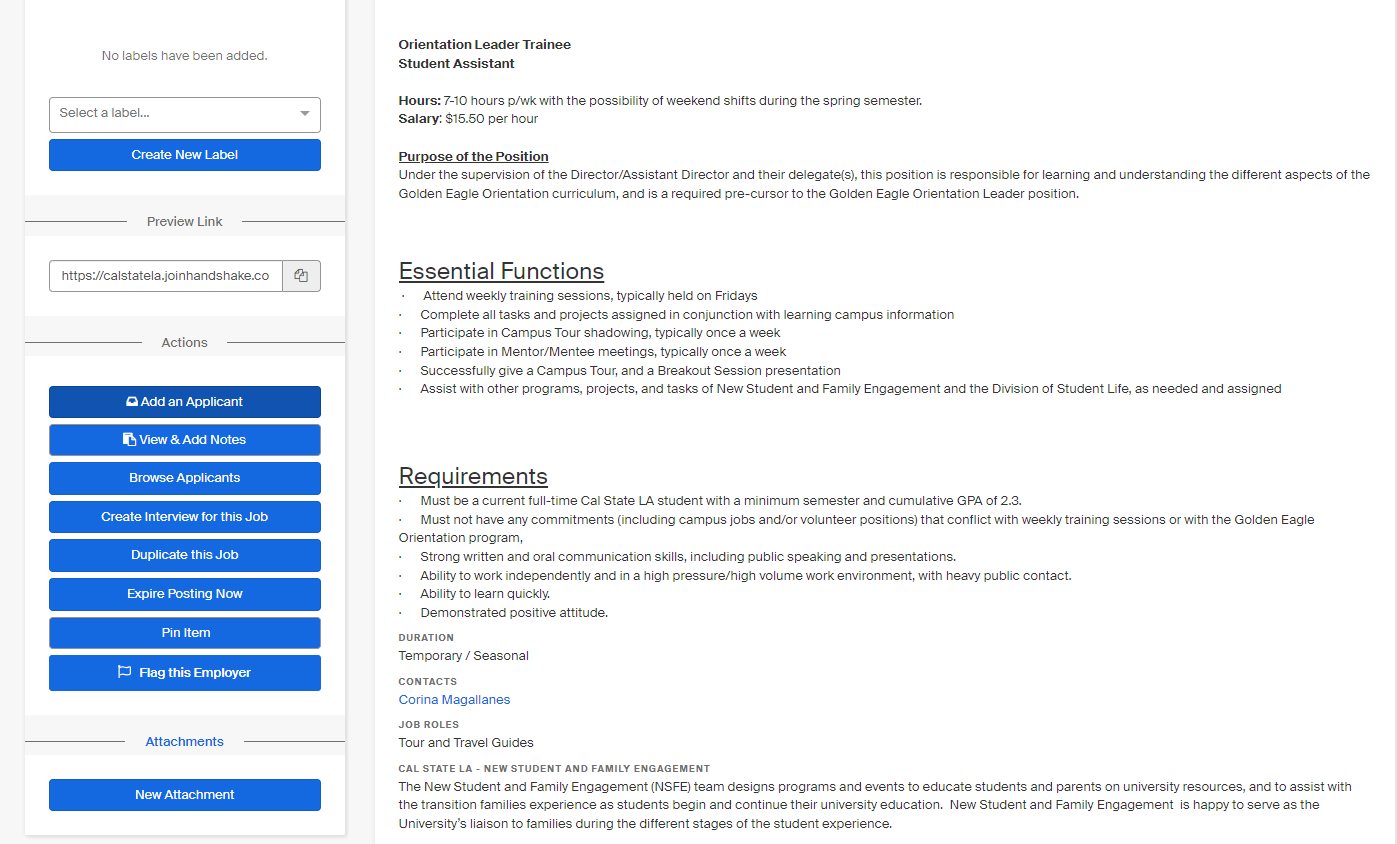 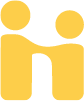 Students apply online using Handshake and digitally submit the Student Employment Application form to you 
When a student applies for one of your jobs, Handshake will email you
Hiring departments must review applicants online in Handshake
Viewing applicants
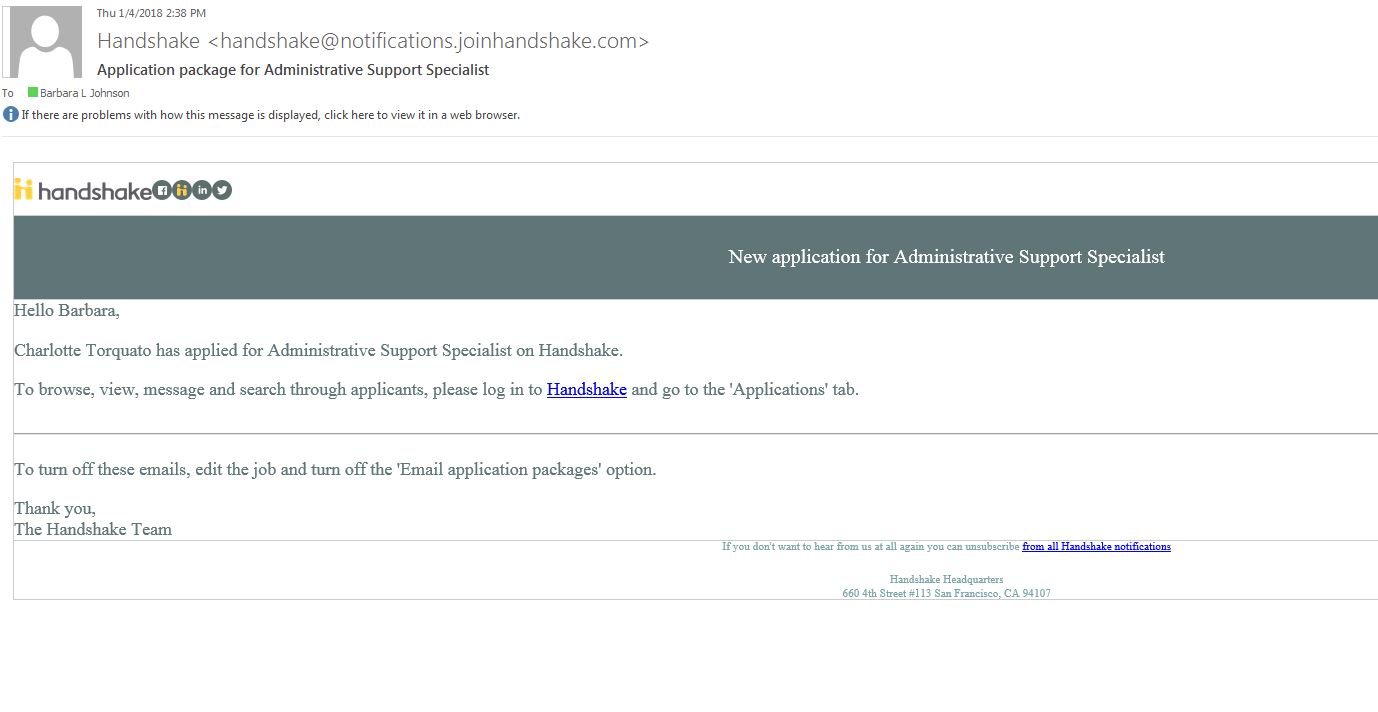 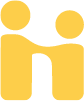 Click the Jobs category on the menu to the left side of your Home page
Locate the Job ID and click on the number of Applicants
Viewing applicants
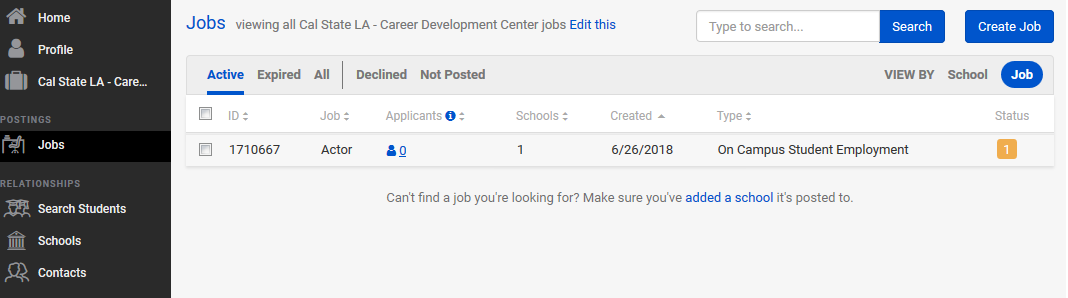 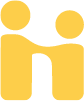 To indicate the candidate selected for hire, 
Click on the job you are recruiting for
View Applicants
For each applicant, choose Hired or Declined (Students check their application status on Handshake)
IMPORTANT: Students marked “Hired” will NOT receive an email that they were selected for the job; you will need to contact them directly with hiring instructions.  
Students marked “Declined” will also not receive a notification, but will be able to check their status on their Handshake account and see that they were declined.  We always recommend emailing declined applicants (after the Hired student has accepted the role!) to thank them for their interest and participation.
Indicating candidate selected for hire
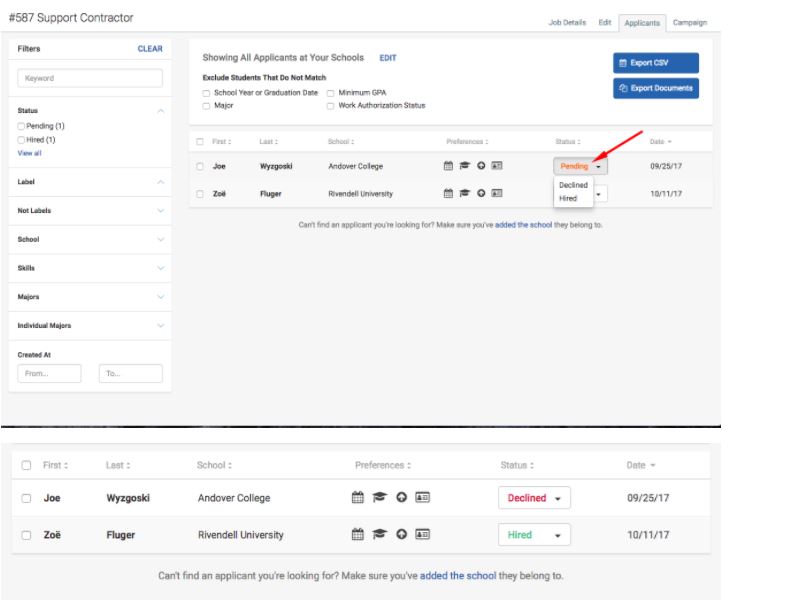 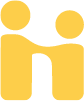 To expire a job (i.e., make it inactive):
Click the Jobs category on the menu to the left side of your Home page
Click on the active job you would like to expire
In the job posting select “Expire Job”
Expiringa job
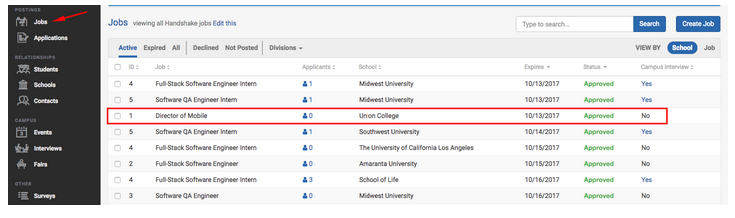 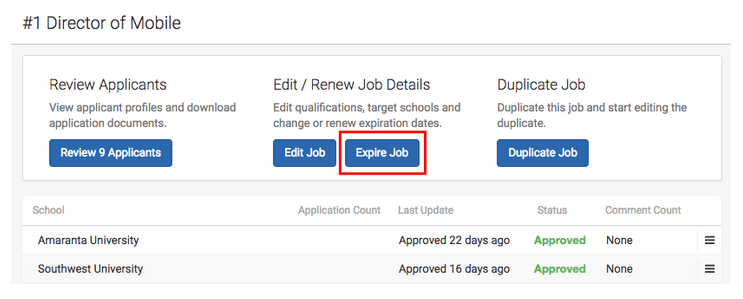 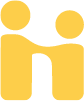 To rehire for a position:
Click the Jobs category on the menu to the left side of your Home page
View expired jobs to find the job you would like to duplicate
Then click on the name of the job you are looking for
Rehiring fora position
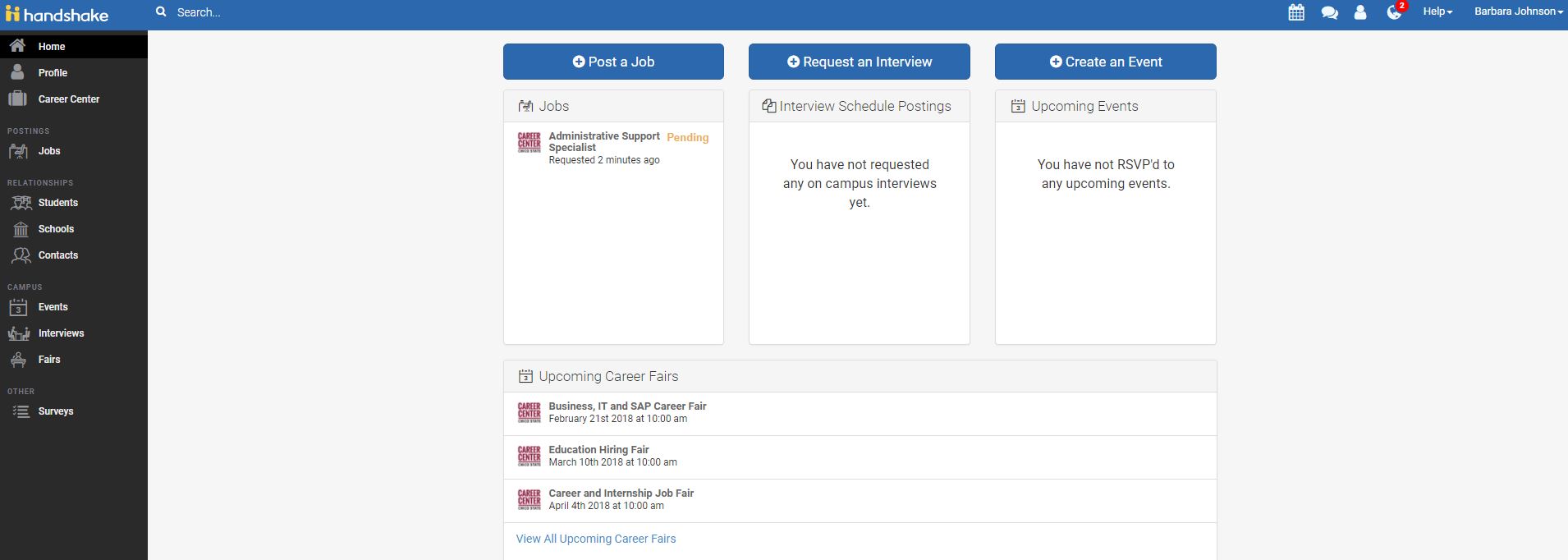 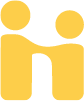 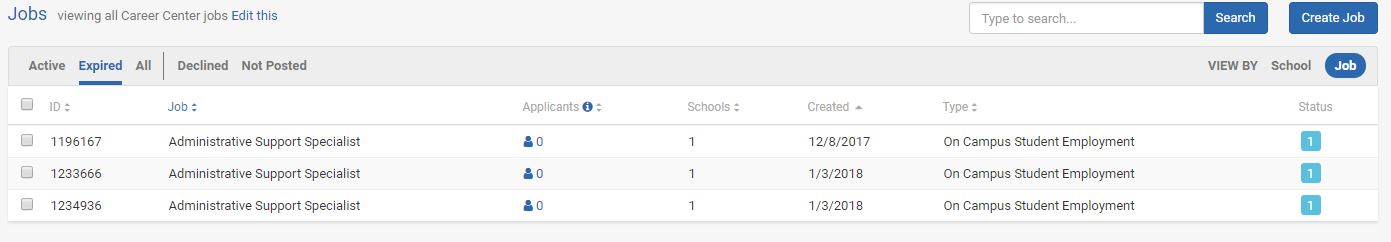 In the job posting select “Duplicate Job”
Then edit the posting as needed 
Select “School” – California State University-Los Angeles only!
Enter the “Apply start date” and “Expiration Date” and “Save changes”
Rehiring fora position
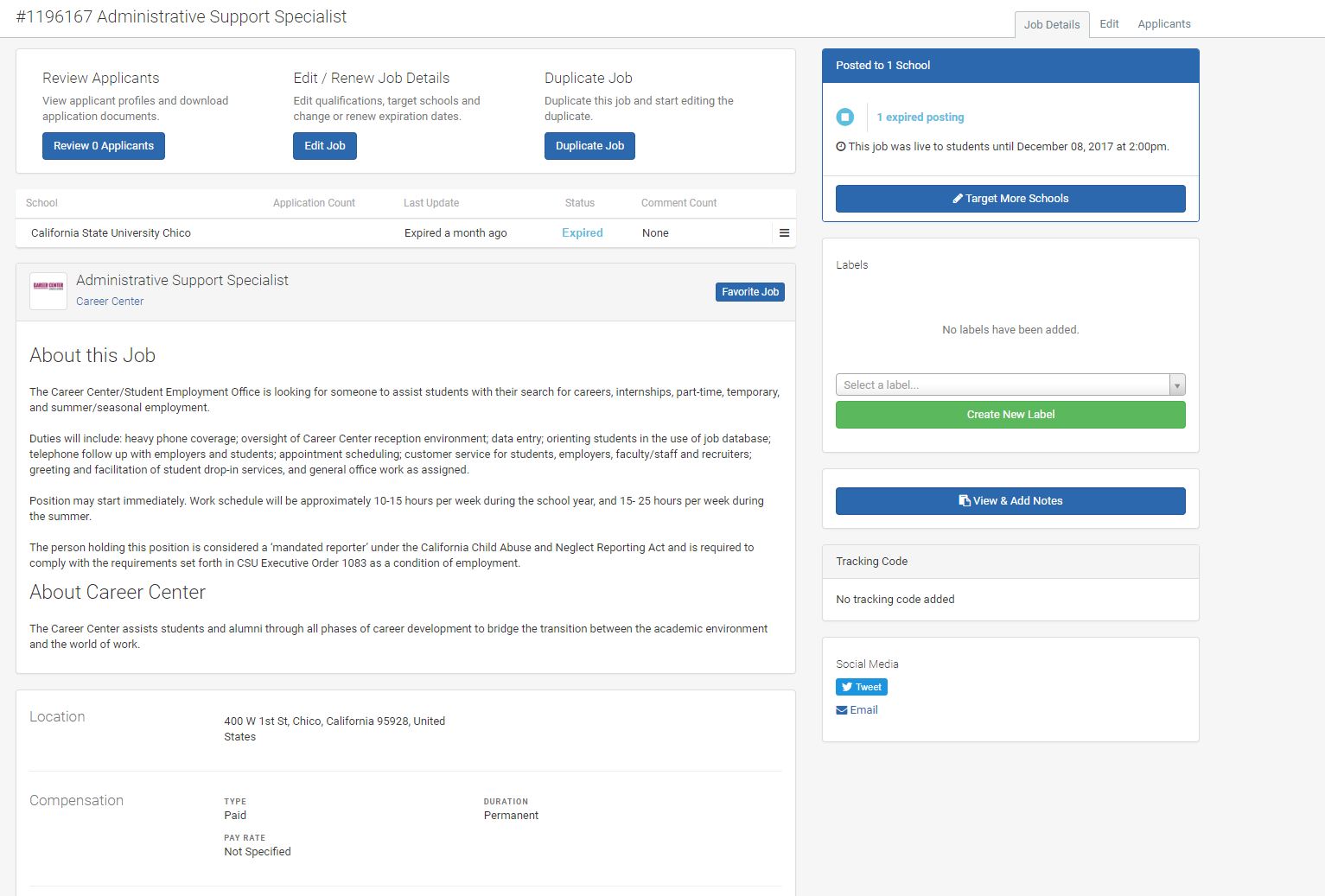 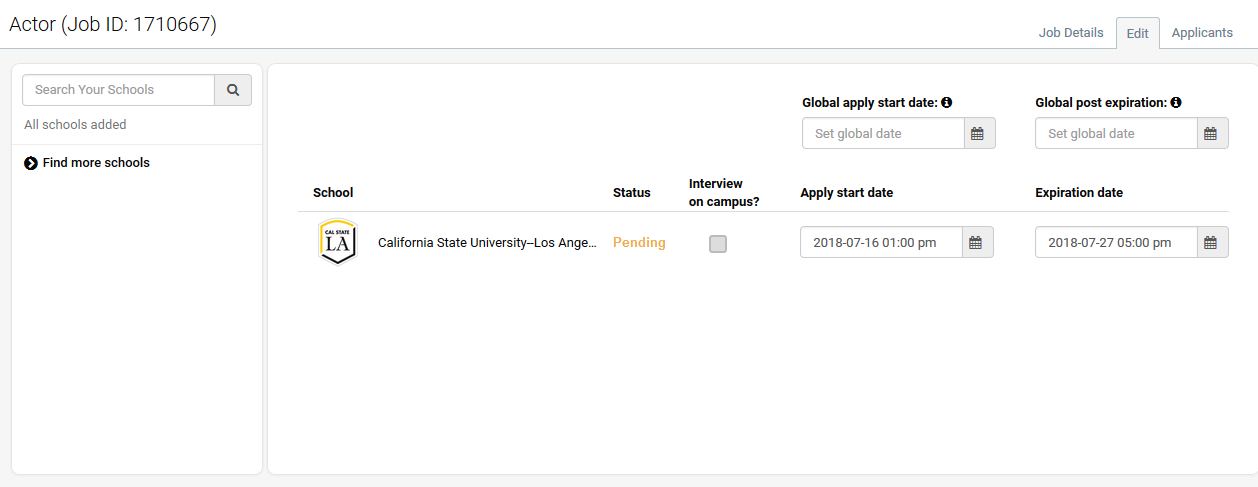 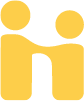 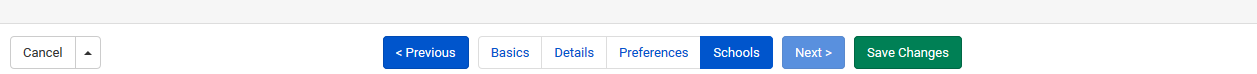 Contact the Experiential Learning Office 
Email: studemp@calstatela.edu
Phone: 323-343-3293
Location: Room 40, Career Center
Need help?
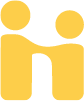